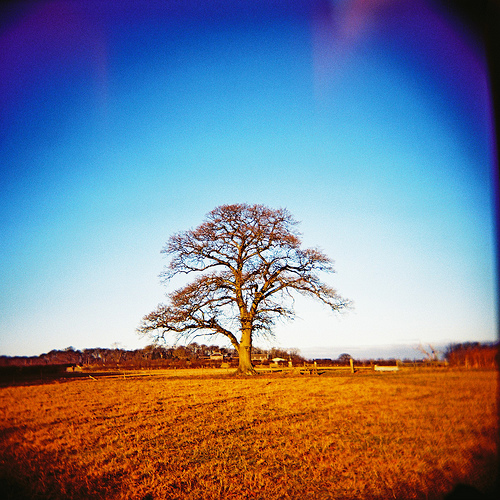 Learning Intentions
To identify different types of wood and their properties
Success Criteria
I can state a type of softwood/hardwood/manufactured board
I can describe the properties of a type of wood
I can name different woods based on appearance
I can describe how a manufactured board is constructed
Why do we need to know about types of wood?
Hardwoods and softwoods have different properties, this means that they can be used in different ways and for different products.
How do I know the difference?
Most softwood trees have spiky leaves and are coniferous (Larch is an exception it’s deciduous) with branches forming in whorls (rings) of two or more at the same level.
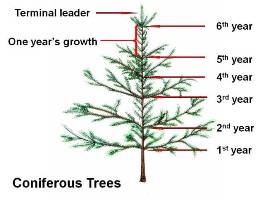 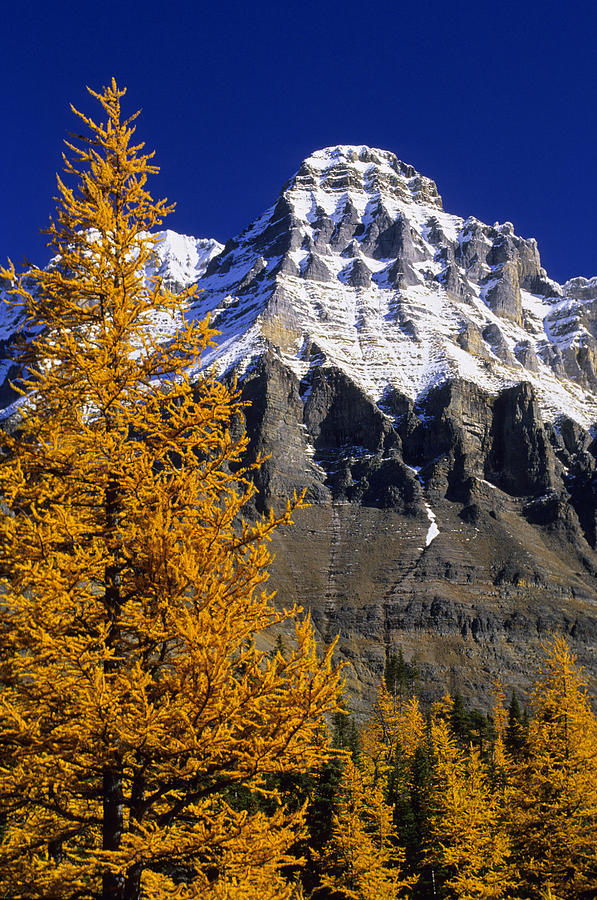 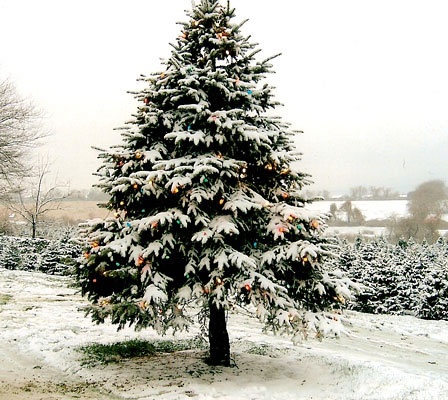 Larch Tree
How do I know the difference?
Hardwood Trees have broad, flat leaves and are deciduous (Yew and Holly being exceptions). 

Branches usually grow at different levels and never more than two at the same level. Unlike softwoods which are specifically grown and forested most hardwoods, especially tropical ones, occur at random and are naturally growing.
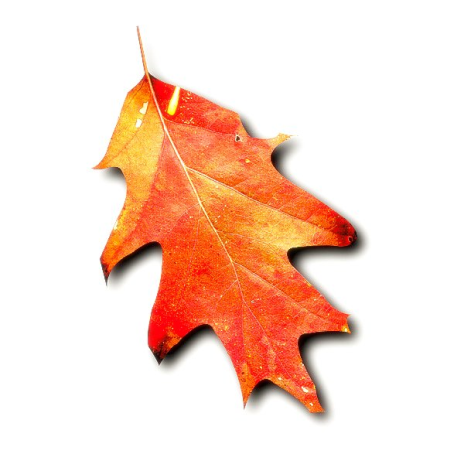 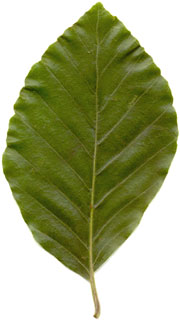 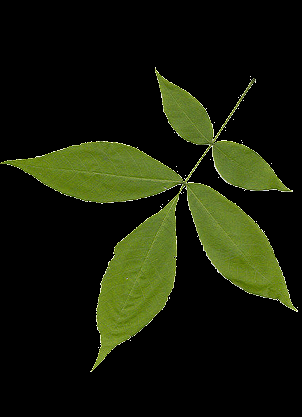 Utile Tree
In central Africa
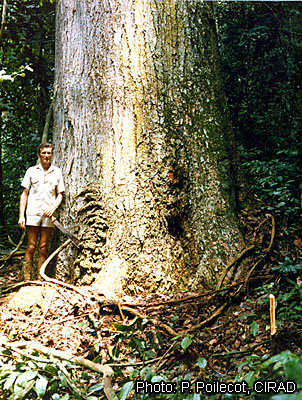 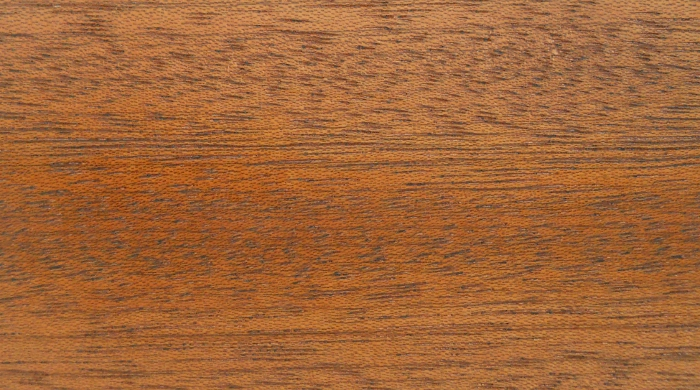 This makes felling and collection difficult raising the prices considerably against softwood. This fact, and of course diminishing stocks, have led to greater interest in lesser known hardwoods such as Utile
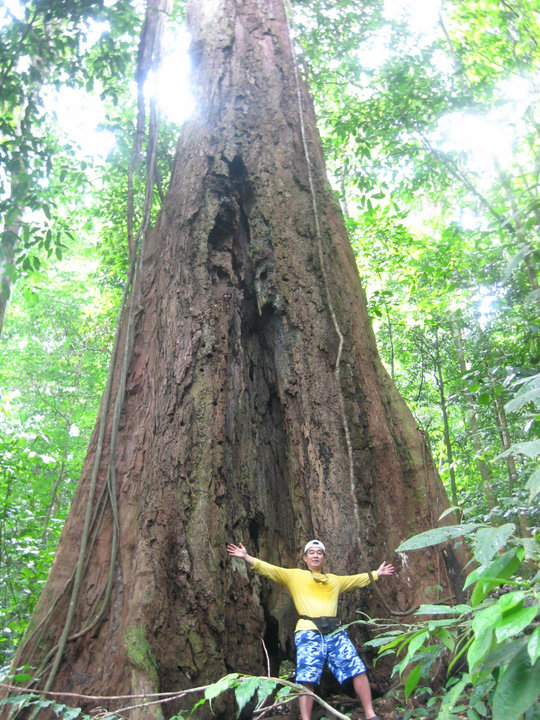 Meranti
Grown in the Philippines 
Sometimes known as the Philippine’s Mahogany
How do I know the difference?
Manufactured boards are made up of the scraps of trees and are compacted together by manmade processes.

The wood does not stick together on its own and needs an adhesive to chemically attach them together.

Formaldehyde is the commonly used compound to do this, however this is not safe to be exposed to over a length of time.
Softwoods
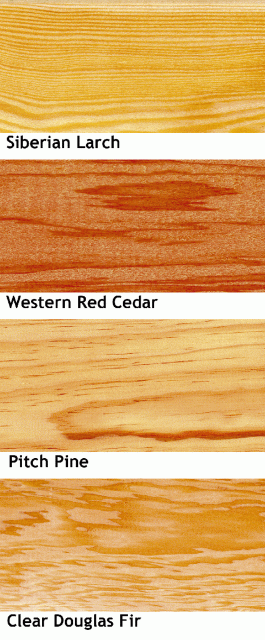 Softwoods
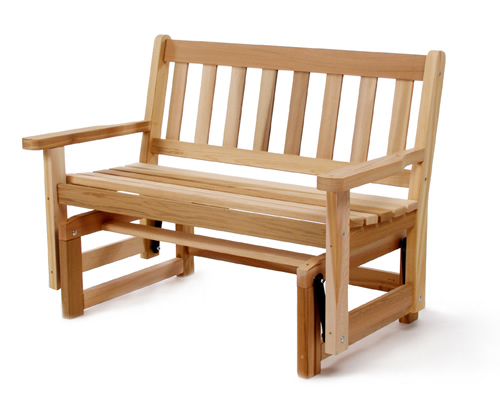 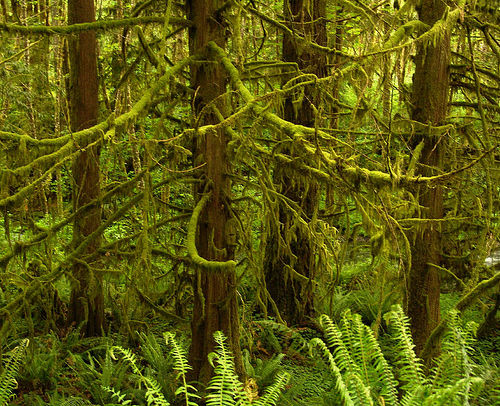 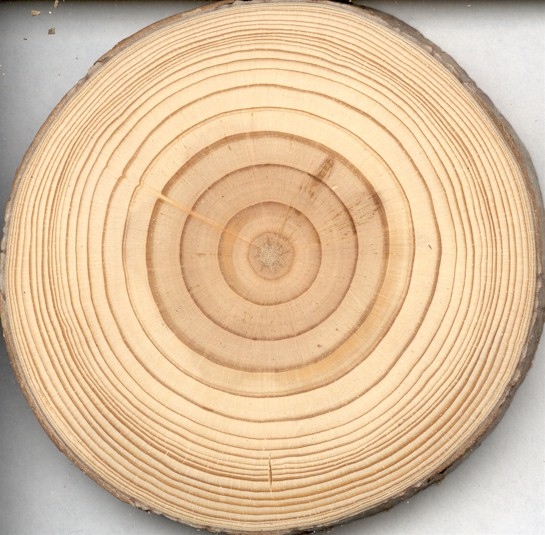 Hardwoods
Hardwoods
Oak
Mahogany
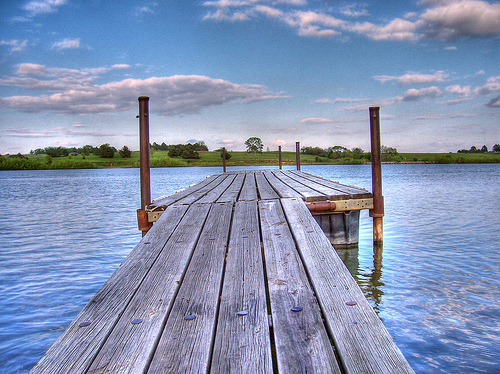 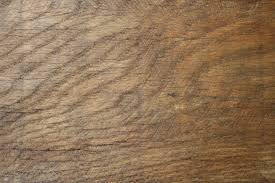 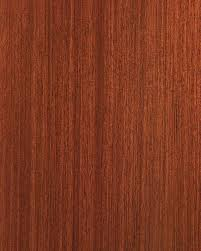 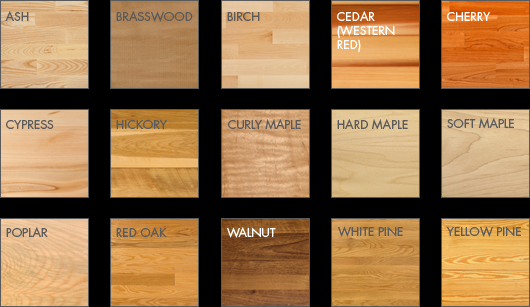 Meranti
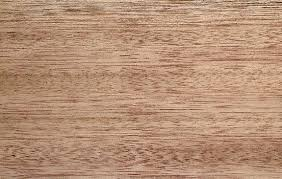 Manufactured Boards
Manufactured Boards
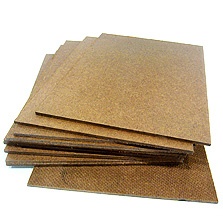 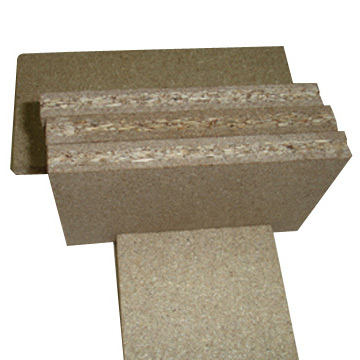 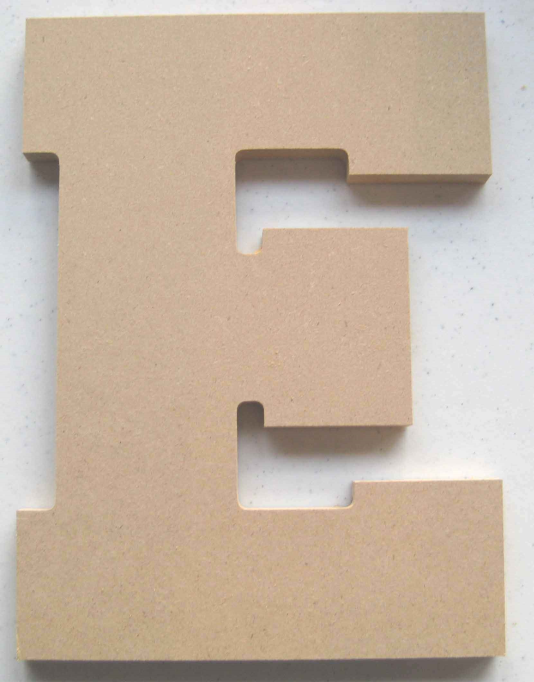 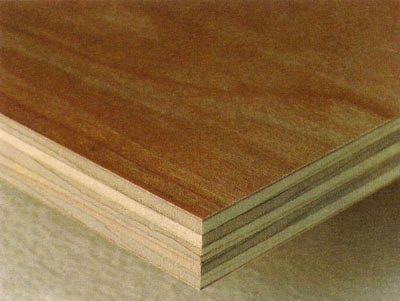 Your Task
Write down:
How many softwoods you know.

How many hardwoods you know.

How many manufactured boards you know.
Your Task
What are the properties of Red Pine?

What are the properties of Oak?

What are the properties of Plywood?
Your Task
Write down:
Products are made of softwoods

Products are made of hardwoods

Products are made of manufactured boards